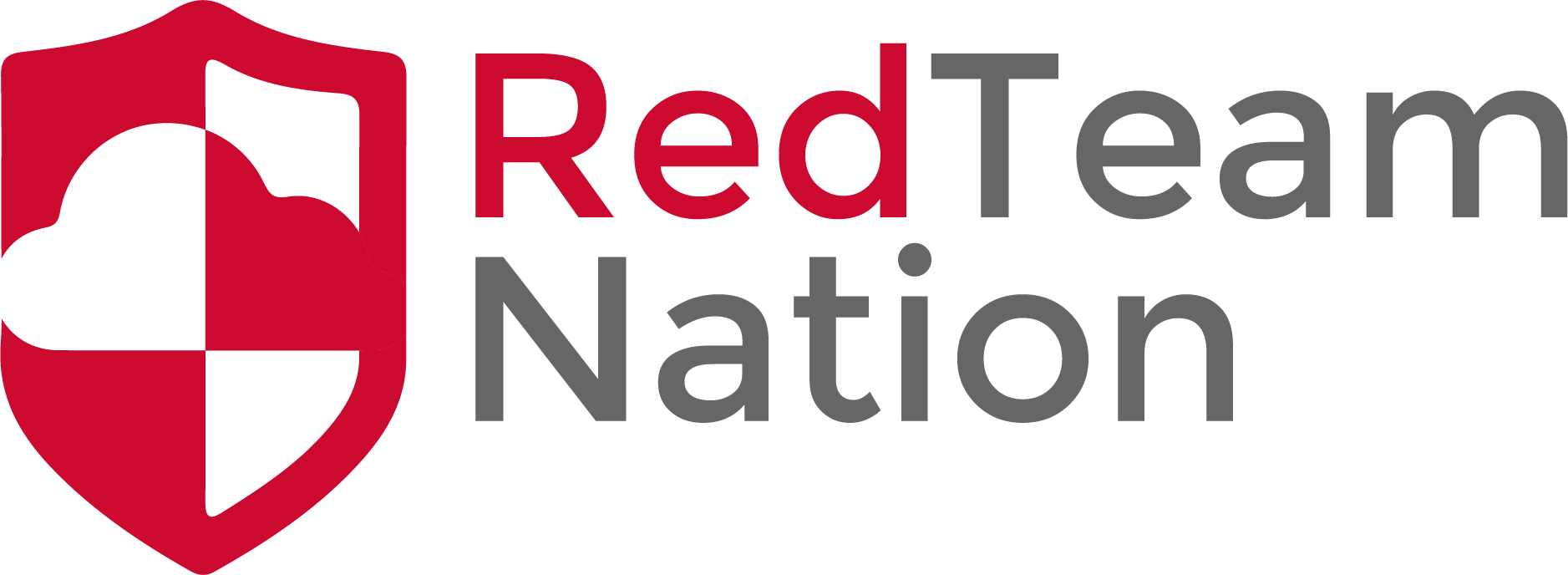 The Audience
CEO/Lead Instructor: Brandon Dennis, OSCP
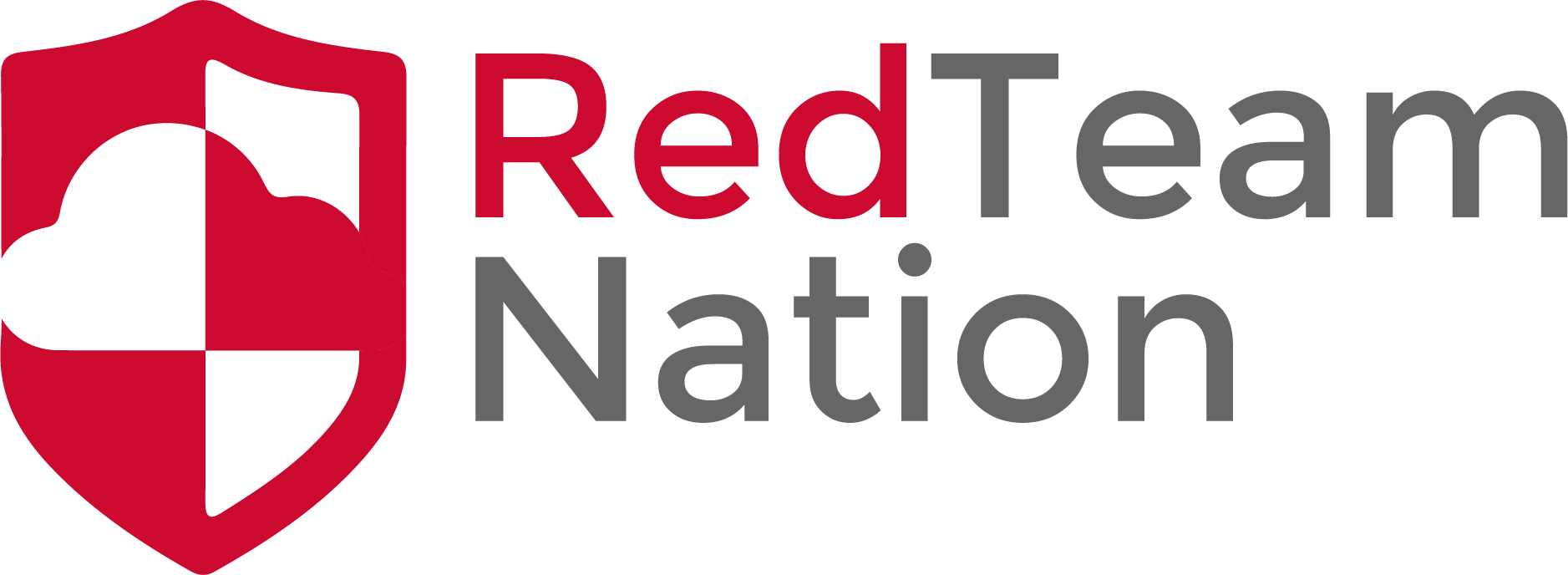 Type of Audience
Technical
Nontechnical
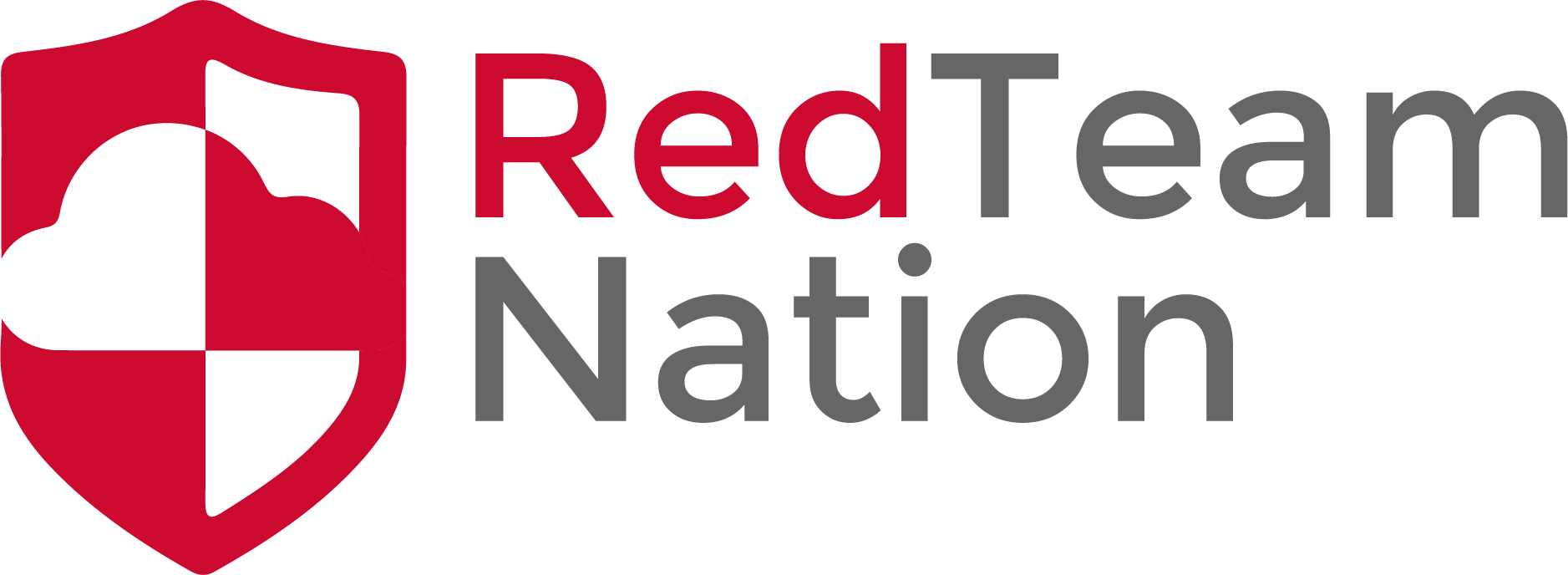 Technical
Engineers
Owners of services
Individuals that fix the issues found
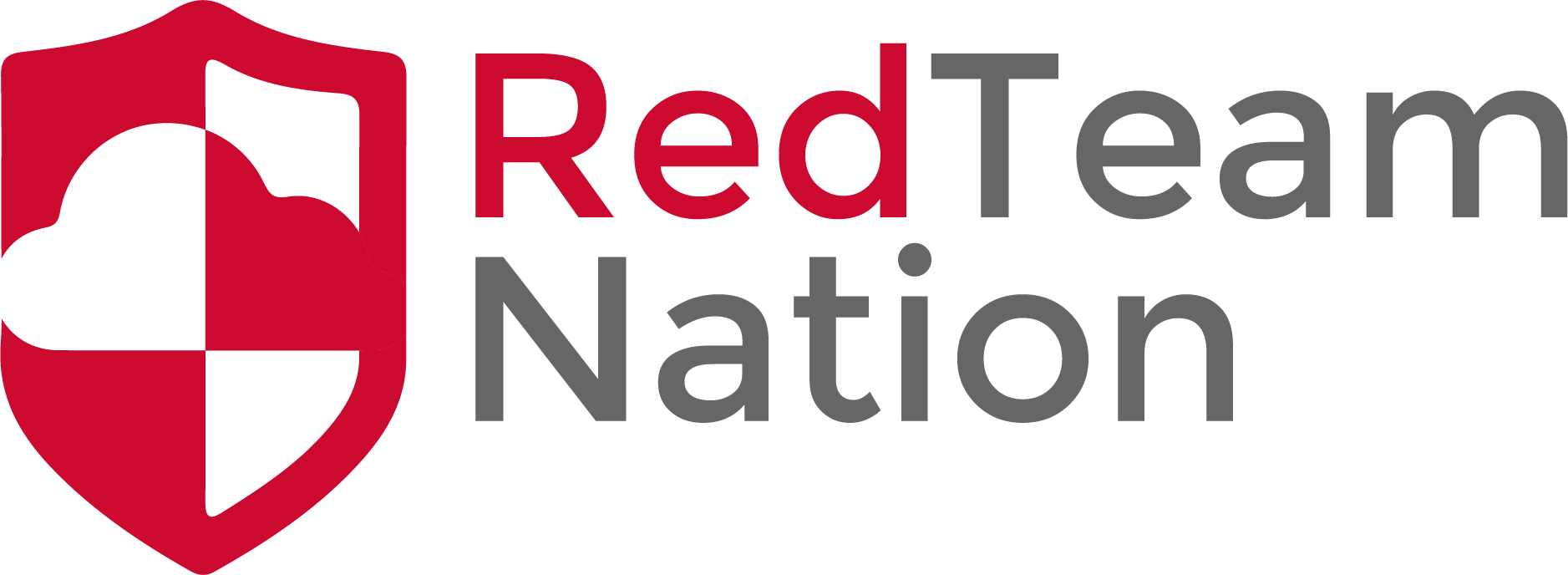 Nontechnical
Executives
Managers
Program Managers
Readers of the Executive Summary
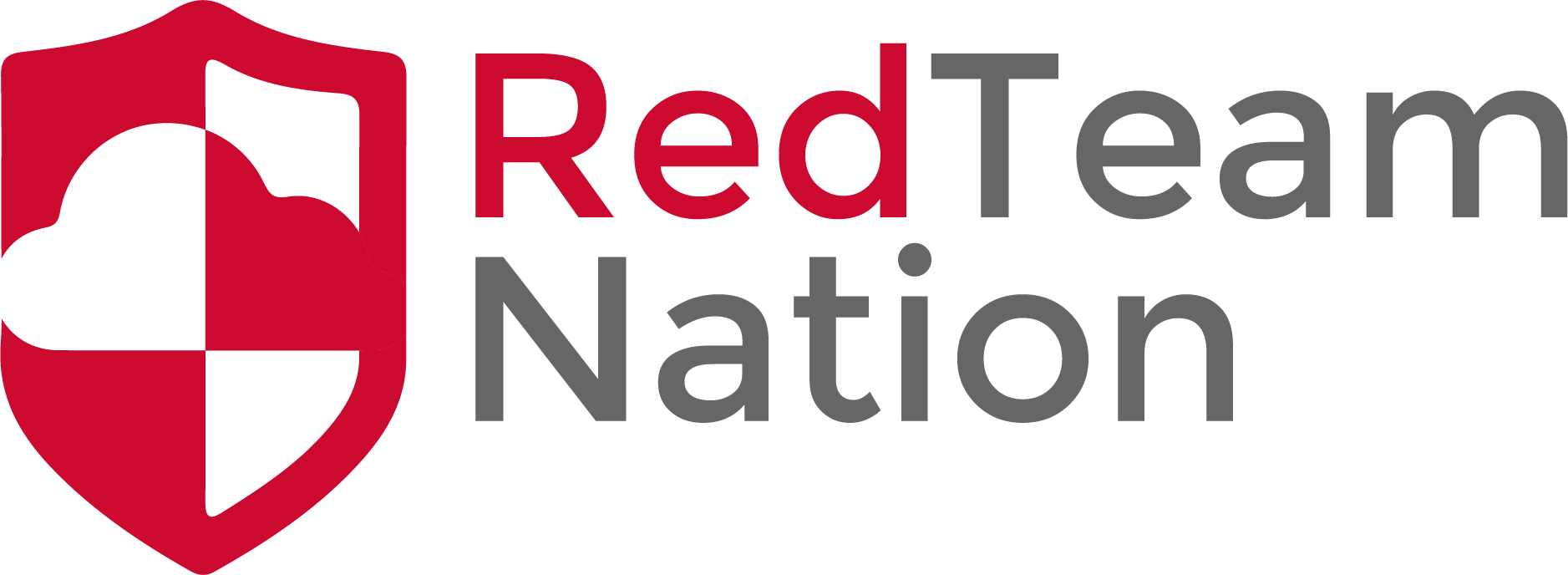 Speaking to Nontechnical People
Be able to explain technical things to nontechnical people
Use metaphors and similarities to other commonly known processes
Valuable Skill to build up